Production of High Purity
Niobium for SRF Accelerators
ULVAC Inc.
Tomohiro Nagata, Hiroaki Masui, Noriyuki Abe, 
Seiichi Shinozawa, Hirohiko Murakami

KEK
Masashi Yamanaka, Hitoshi Inoue, Eiji Kako
About ULVAC
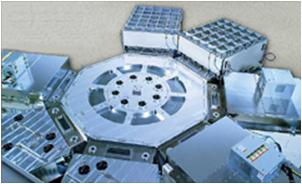 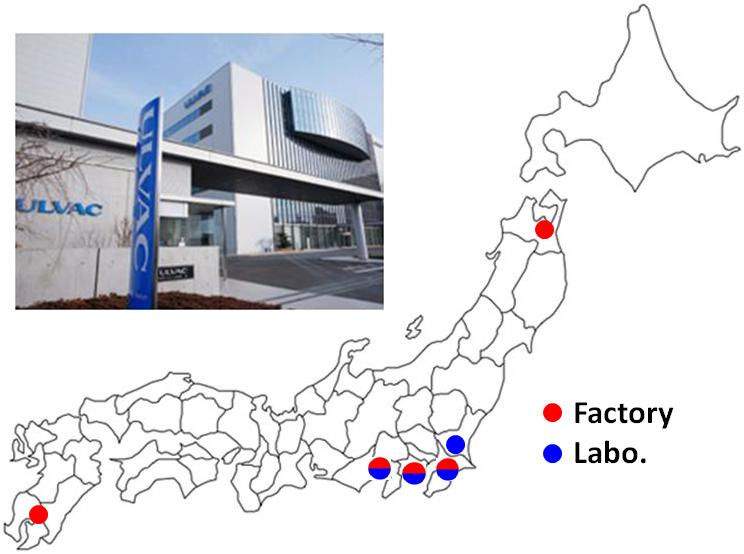 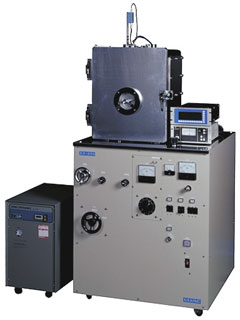 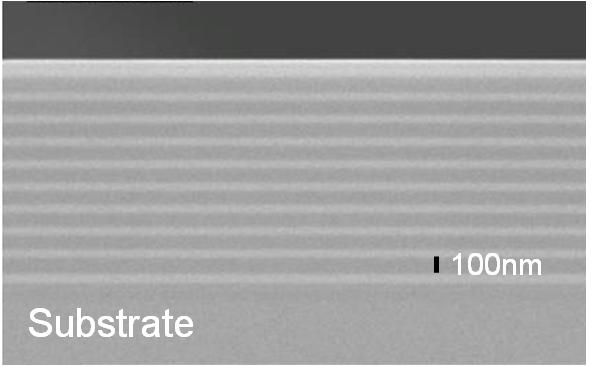 Vacuum Equipments
Vacuum Technology
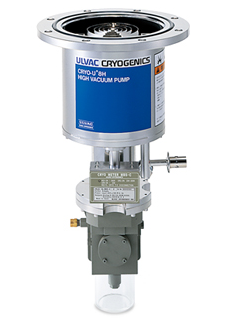 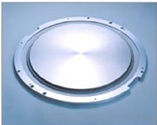 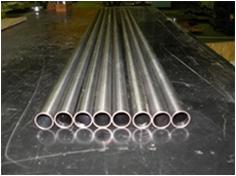 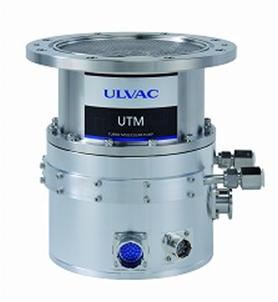 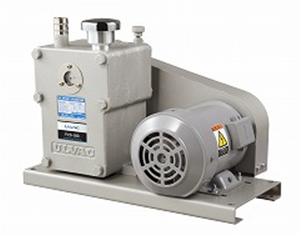 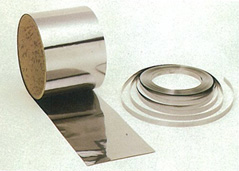 Vacuum Pump
Materials
1
Products for SRF accelerators
Nb sheets:
600kW EB melting furnace
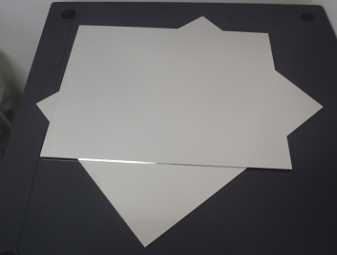 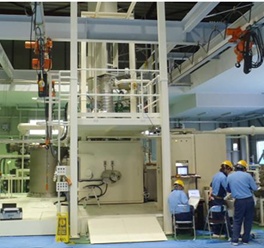 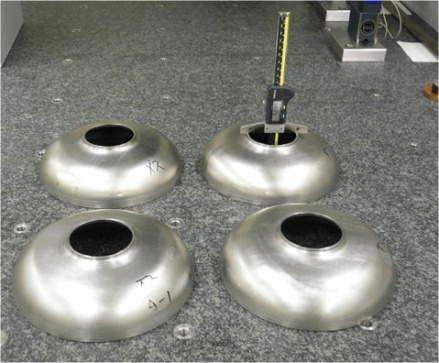 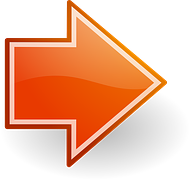 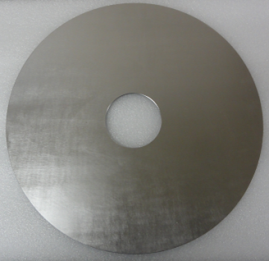 For welding-type cavities
Nb tubes:
For beam tubes
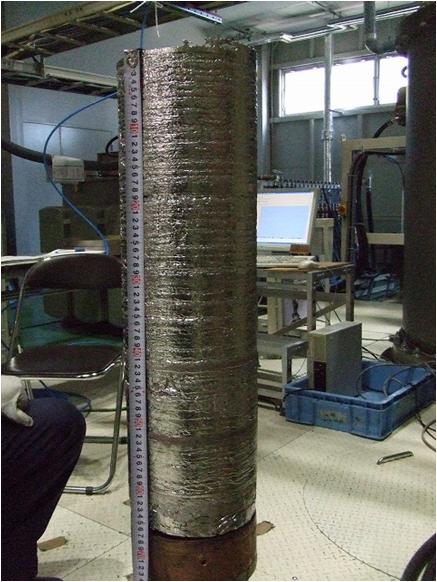 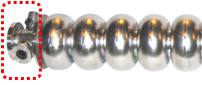 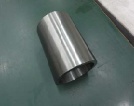 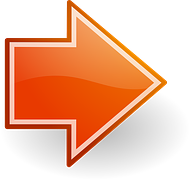 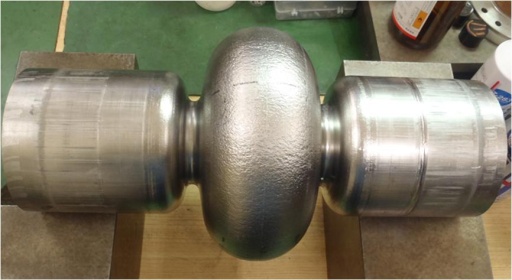 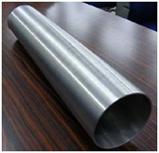 ULVAC can produce
 high-purity Nb ingots
Nb ingot
RRR > 300
For seamless cavites
2
Manufacturing scheme
Refining
Forging
Deforming
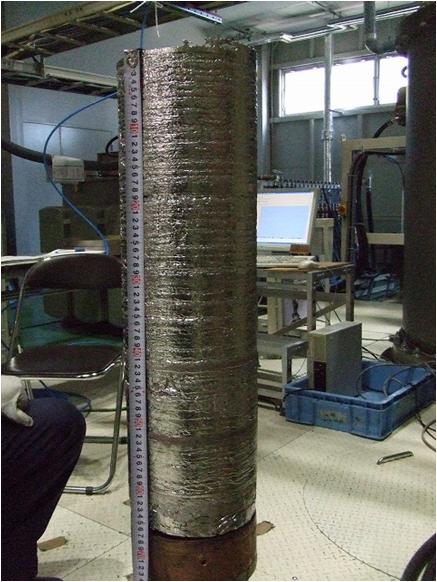 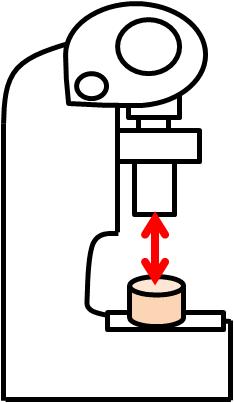 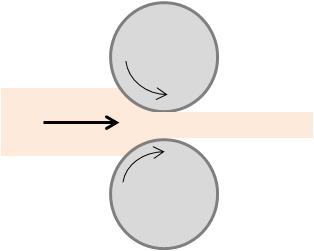 Mechanical
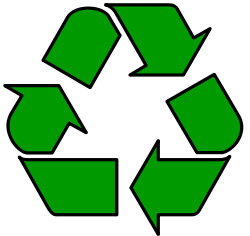 Machining
Evaluation
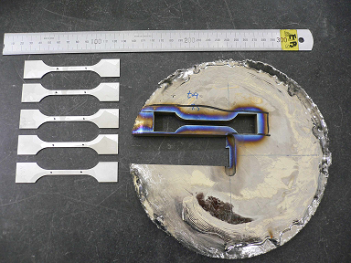 RRR
Annealing
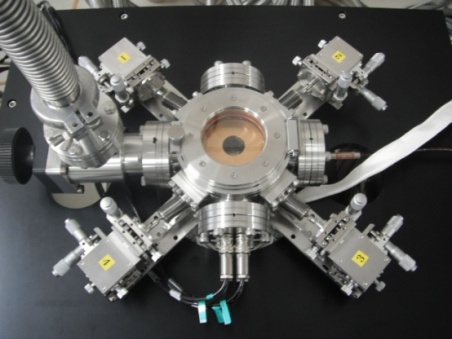 Recycle
Chemical
Consistently integrated production
 We can supply various shape and size
     as you like.
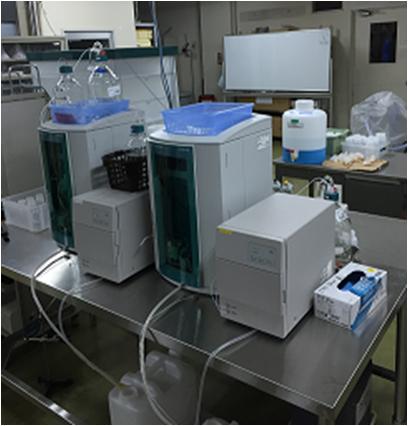 Comparable with
 KEK measurements
3
Collaborative cavity development
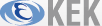 Forming
Parts supply
Half cell
Disk
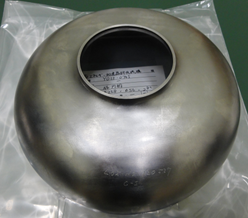 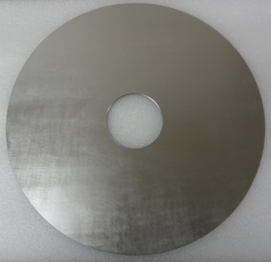 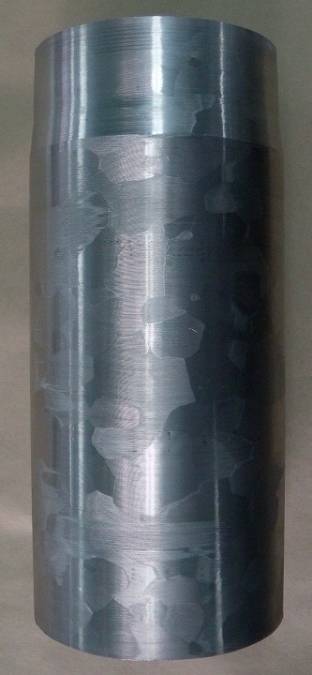 Welding
Polish
Small tube
Beam tube
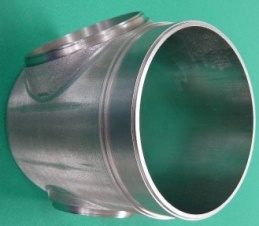 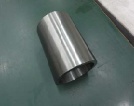 Rinse
Seamless cavity
Large tube
Assembly
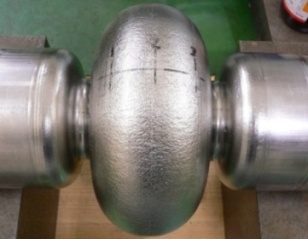 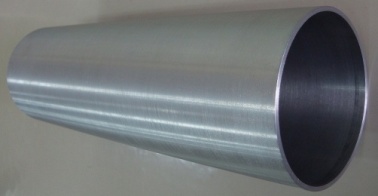 Nb Ingot
RRR>300
Vertical Test
4
Welding type 1-cell cavity
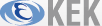 Forming
Parts supply
Half cell
Disk
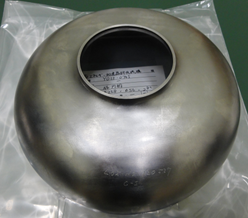 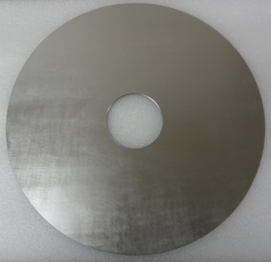 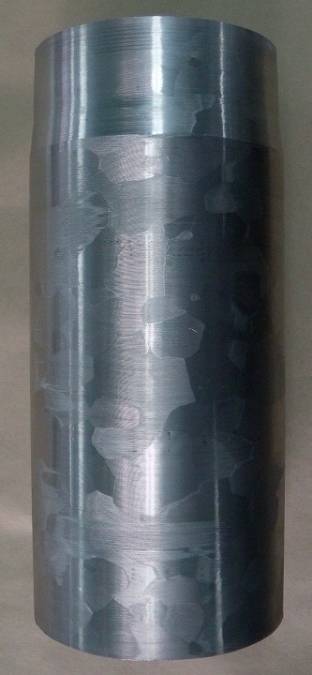 Welding
Polish
Small tube
Beam tube
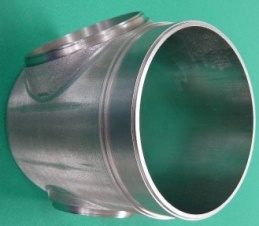 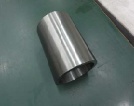 Rinse
Seamless cavity
Large tube
Assembly
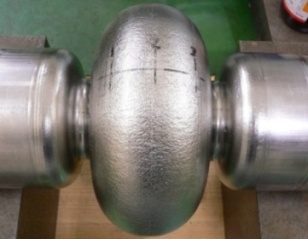 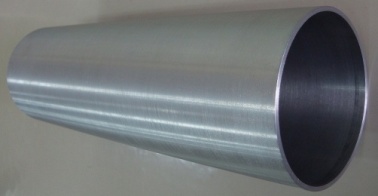 Nb Ingot
RRR>300
Vertical Test
Can be used our Nb materials for SRF accelerators?
5
Welding type 1-cell cavity
Property confirmation
Chemical components (for Ingot)
(ppm)
Mechanical properties (for Disk)
RRR (for Ingot and Disk)
Nb disk satisfies the ASTM Type 5 (RRR Grade) specification
 No degradation in process to disk
6
Welding type 1-cell cavity
Vertical test @ KEK
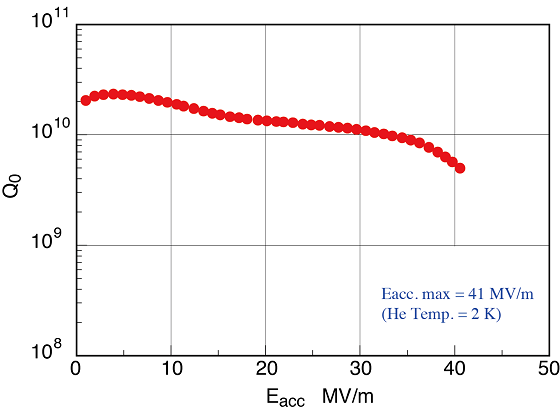 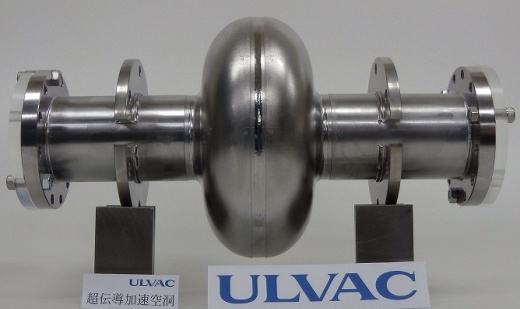 Eacc max. = 41 MV/m @2K
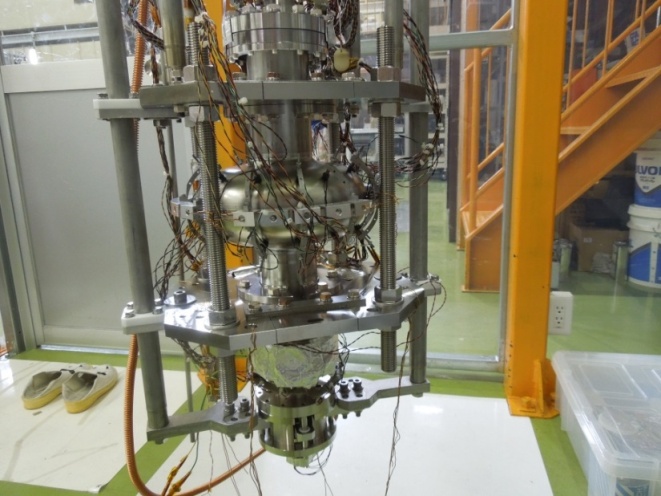 Can be used our Nb materials for SRF accelerators?
Yes !
7
Seamless type 1-cell cavity
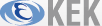 Forming
Parts supply
Half cell
Disk
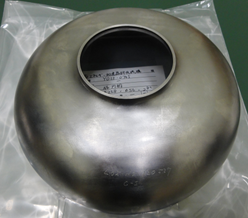 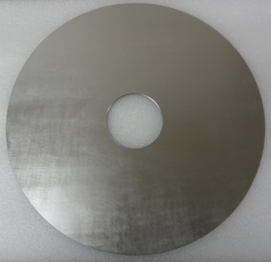 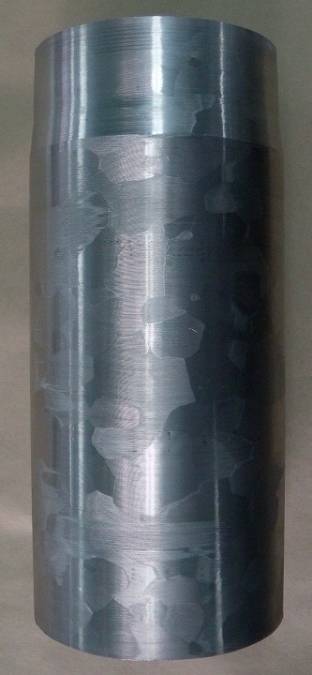 Welding
Polish
Small tube
Beam tube
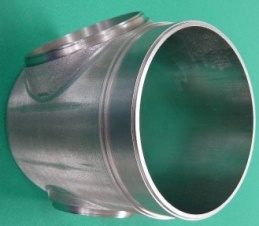 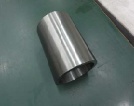 Rinse
Seamless cavity
Large tube
Assembly
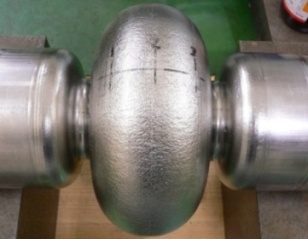 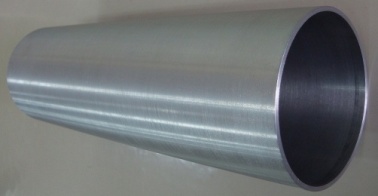 Nb Ingot
RRR>300
Vertical Test
Investigation for low-cost manufacturing
8
Seamless type 1-cell cavity
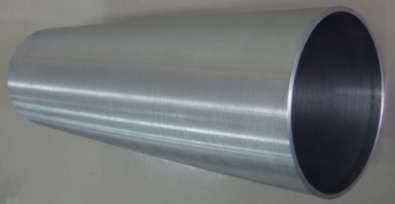 OD 130mm x ID 123mm (t = 3.5mm)
Length : 400mm
After process is performed at KEK
< Necking >
Roller
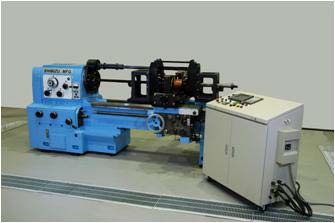 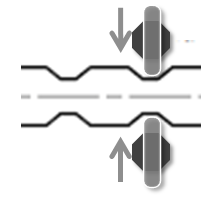 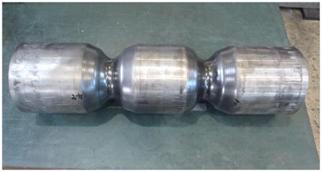 < Hydroforming >
Mold
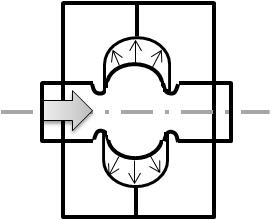 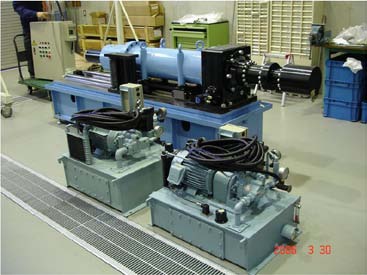 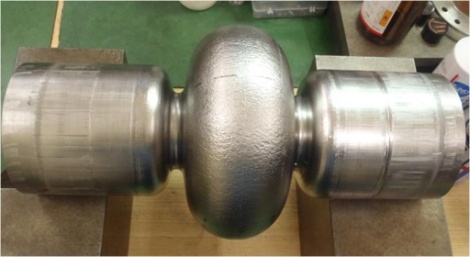 Oil injection
Succeed in forming
9
Seamless type 1-cell cavity
Vertical test @ KEK
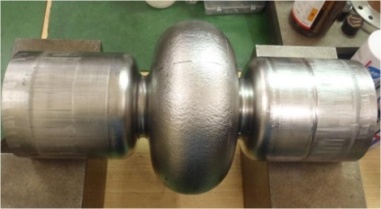 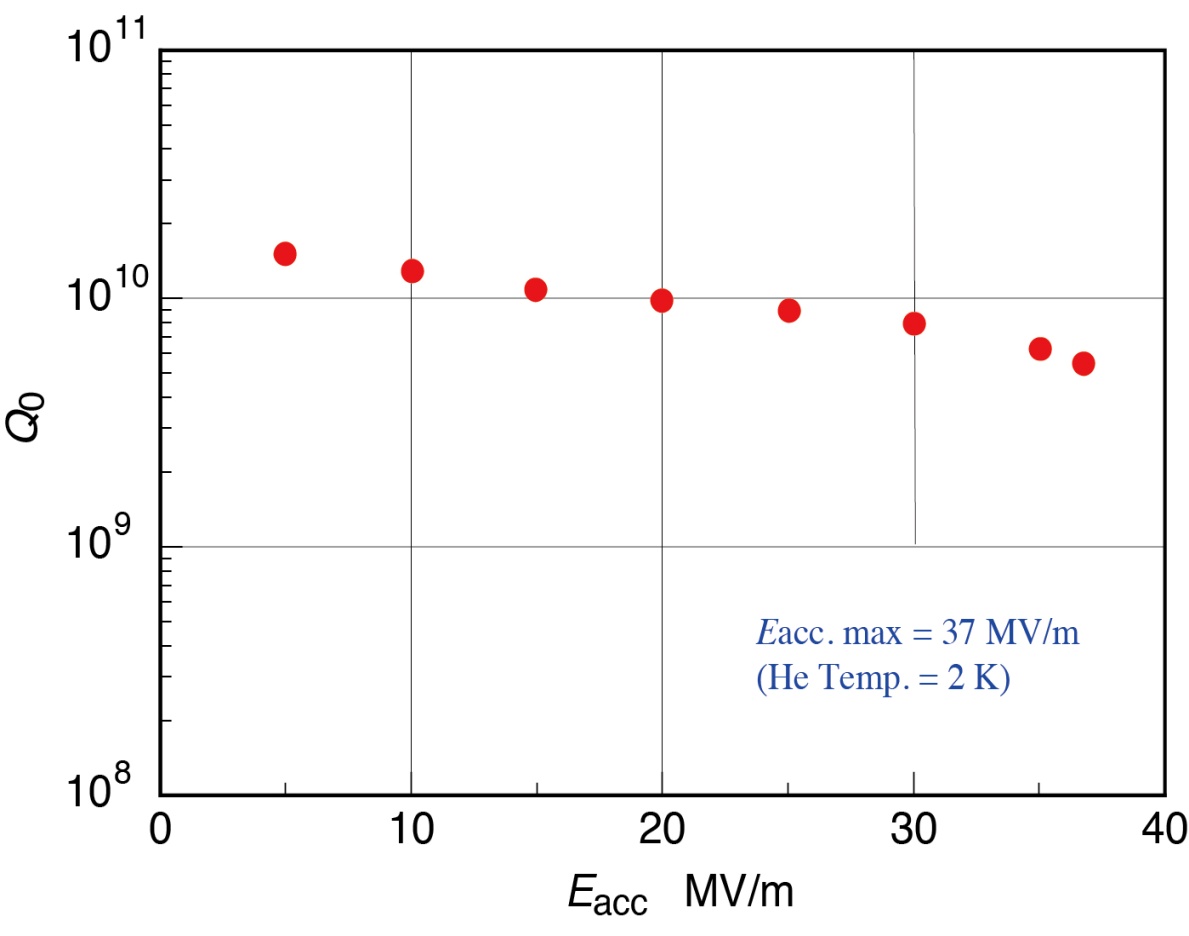 < Welding beam tube >
< Polish >
< Rinse>
Eacc max. = 37 MV/m @2K
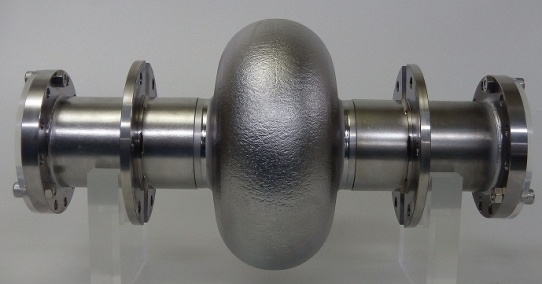 Eacc max exceeds ILC specification (> 35 MV/m)
 Eacc max and Q0 value are slightly lower than welding-type cavity
10
Seamless type 1-cell cavity
Why accelerating performance is lower than that of welding type cavity?
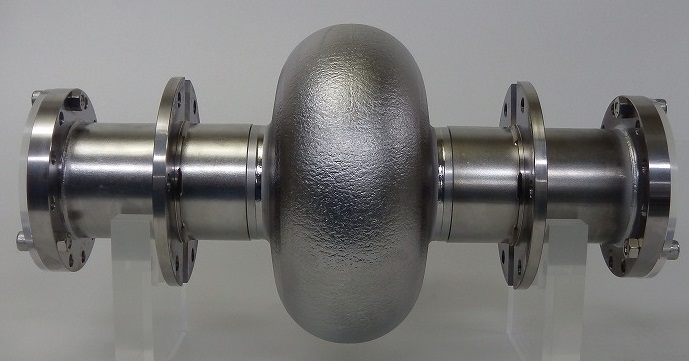 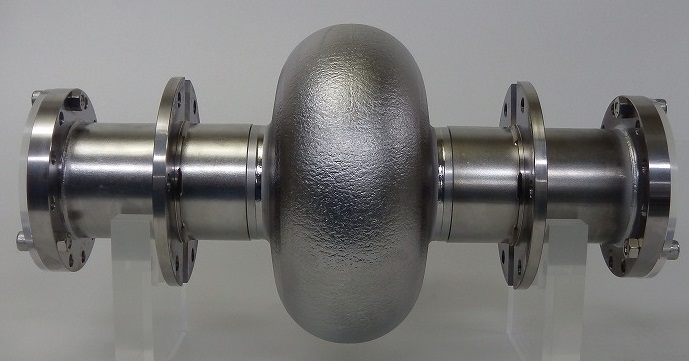 Outside view
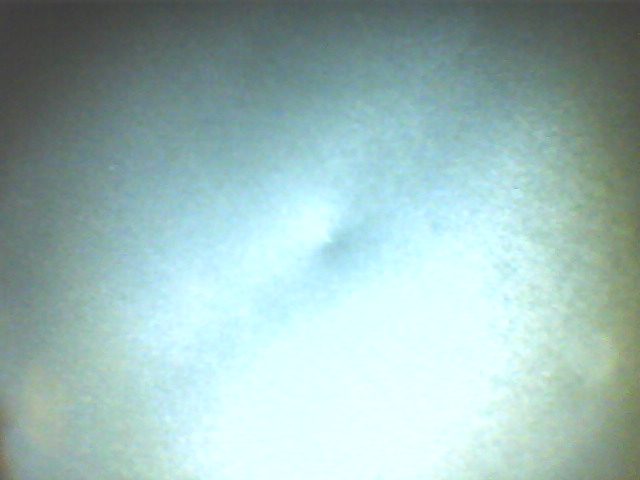 Inside view
Micro size dent inside cavity
Origin of  performance degradation?
Non-uniform crystalline grain size
 We could not remove deep rough point
 Or, material starts to thinner locally
Dent
After polish
11
Crystalline uniformity confirmation
Weak process power
Strong process power
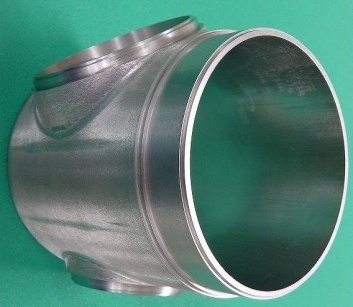 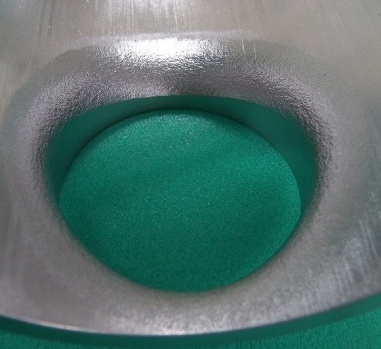 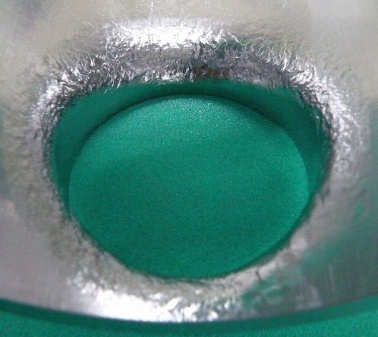 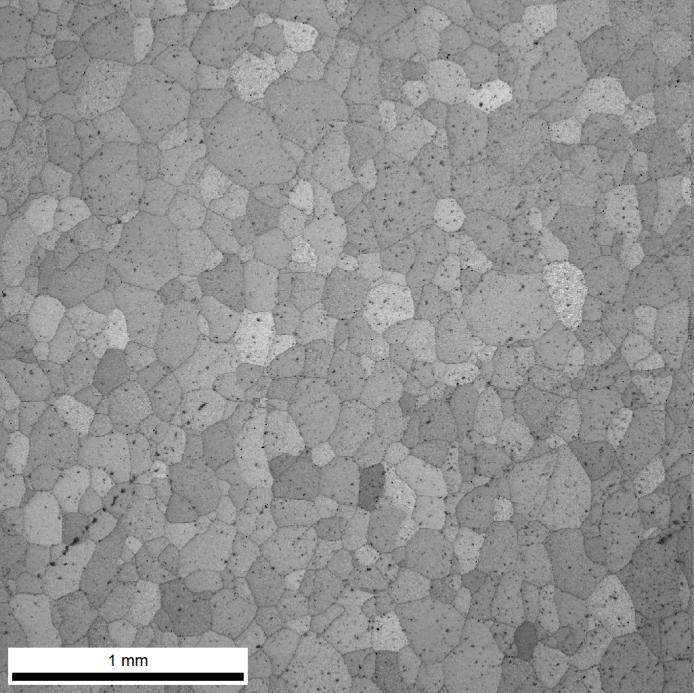 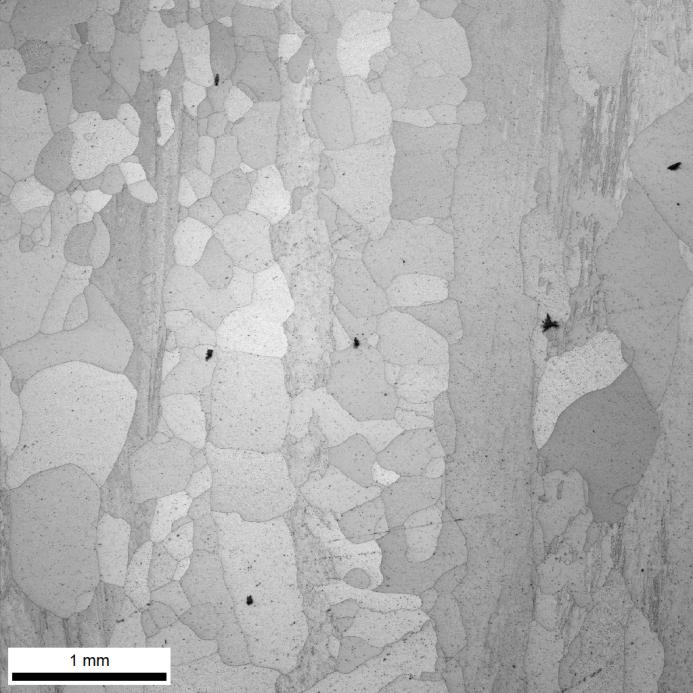 1㎜
1㎜
1㎜
1㎜
1㎜
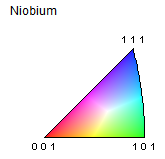 RD
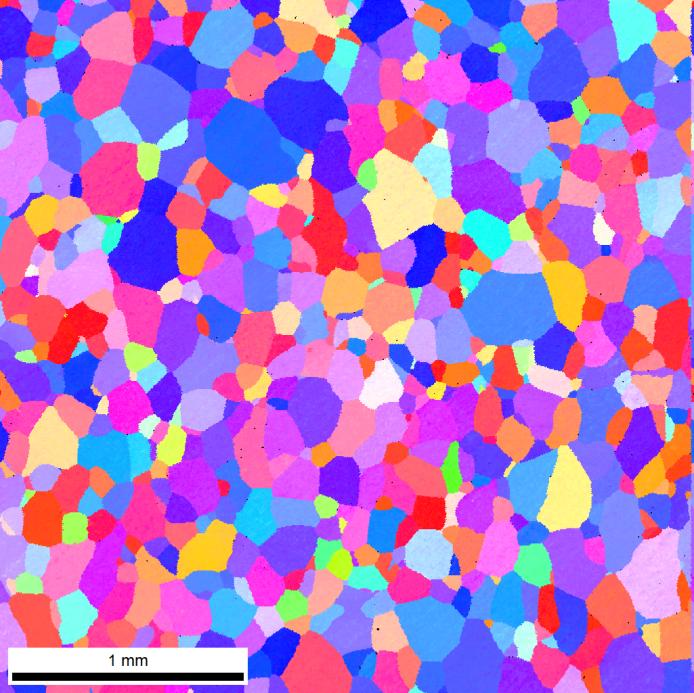 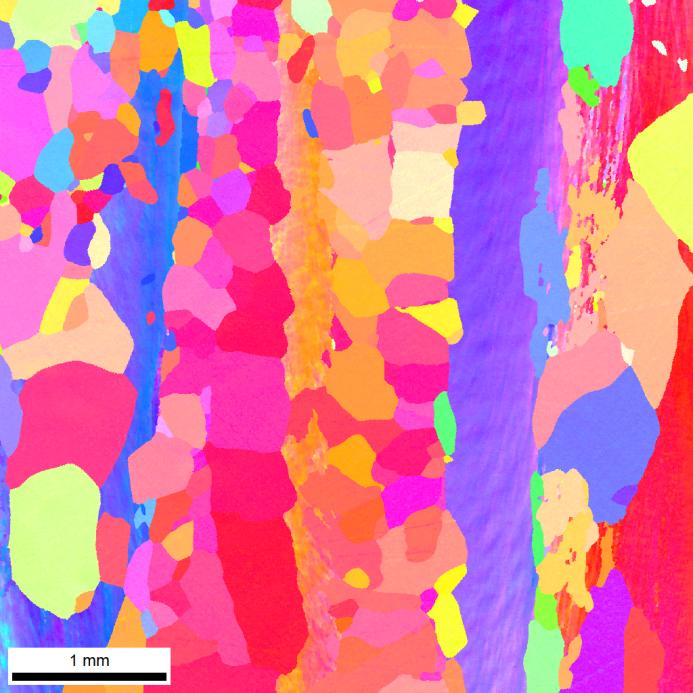 TD
ND
We should apply more strong process for seamless tube
12
Summary
ULVAC can supply high purity Nb products satisfy ASTM 5 and ILC spec.
 In welding type 1-cell cavity, good accelerating performance was obtained.
    (Eacc max = 41 MV/m, Q0 =1.0 x 1010 @32MV/m  (@2K))
 We succeed in forming of seamless 1-cell cavity.
 In seamless type 1-cell cavity, Eacc max = 37 MV/m @2K. 
    However, accelerating performance should be improved.
Future plan
seamless tube for 3-cell
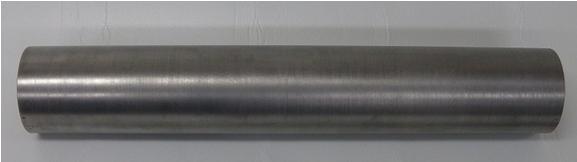 <Scale up study>
Trial manufacturing of seamless tube for 3-cell
 was already finished.
Necking and Hydoroforming process will be performed near future.

<Improvement of accelerating performance for seamless cavity>
We will optimize forging, deforming and annealing condition,
so as to be uniform grain size.
φ138 x φ131 x 830mm
13
Thank you for your attention !
14